Figure 1. PLS analysis. SC and FC data matrices were organized by stacking the upper triangle elements from individual ...
Cereb Cortex, Volume 26, Issue 7, July 2016, Pages 3285–3296, https://doi.org/10.1093/cercor/bhw089
The content of this slide may be subject to copyright: please see the slide notes for details.
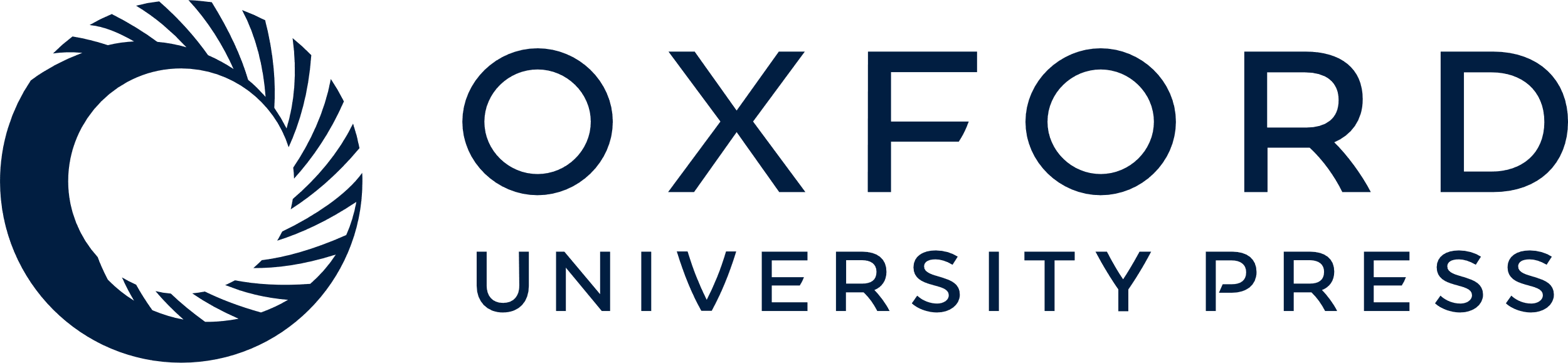 [Speaker Notes: Figure 1. PLS analysis. SC and FC data matrices were organized by stacking the upper triangle elements from individual participants' matrices to form two new matrices. The rows of these matrices correspond to participants, and columns correspond to either structural or functional connections. Structural connections that were zero-valued for all participants were removed, and the remaining data were z-scored columnwise. The covariance between structural and functional connections was computed across participants, resulting in a rectangular SC–FC covariance matrix. The SC–FC covariance matrix was then subjected to singular value decomposition (SVD), resulting in a vector of weights for all structural connections (interpreted as a structural network), a vector of weights for all functional connections (interpreted as a functional network) that optimally covary with each other. Each SC–FC pattern was associated with a scalar singular value, which indicates the proportion of SC–FC covariance accounted for by the extracted structural and functional networks.


Unless provided in the caption above, the following copyright applies to the content of this slide: © The Author 2016. Published by Oxford University PressThis is an Open Access article distributed under the terms of the Creative Commons Attribution Non-Commercial License (http://creativecommons.org/licenses/by-nc/4.0/), which permits non-commercial re-use, distribution, and reproduction in any medium, provided the original work is properly cited. For commercial re-use, please contact journals.permissions@oup.com]